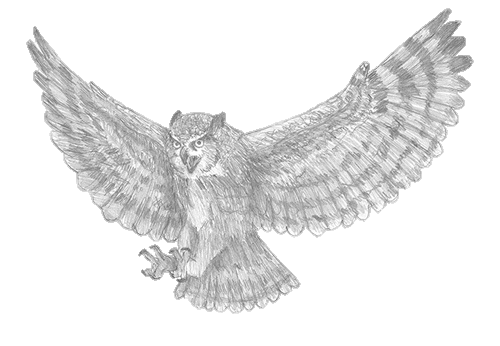 OWLs Hunting
Joe Moore
jpvlsmv@gmail.com
@jpvlsmv
Outline (self-referential slide)
Introduction
Disclaimers
Overview of my setup
Incident Process
“Hypothetical” Walkthrough
Key Moloch Features
Summary
Outline
Multi-platform [sys]admin since 1999
AIX, HP/UX, Solaris, Linux, ESX, EMC, AWS
Security since 2011
Dad since 2005, Step since 2013
Spare time: Hobby Collector
Joe Moore
Cincinnati, OH (area)
jpvlsmv@gmail.com
@jpvlsmv
[Speaker Notes: 6 cubicles, 5 logos (ignoring sub-brands), same elevator stop.

Photography, microelectronics (Arduino, TI MSP430, Cypress PSOC, ESP8266, 8051, analog, PI Zero W), crochet, choir, 3D printing, dog training, cooking, programming, guitar, woodworking, cycling, scouts, beer brewing, home improvements,]
Chatham House Rules
Not speaking officially for my employer
Not endorsing a particular product
Names, addresses, ports, passwords, and other details may have been changed to protect confidentiality
or made up entirely.
YMMV. TMTOWTDI. IANAL. Past performance does not guarantee future results.  Void where prohibited.  NO WARRANTY, express or implied.  This paragraph supersedes any prior agreement, written or verbal, and may not be read by any party.  You agree to binding arbitration for any agreements arising from or related to the subject.  All rights reserved, except those granted.  Do not look at laser with remaining eye.  Lather, Rinse, and Repeat.  Happy Fun Ball is not responsible for damages.  It is a dark time for the Rebellion.  Although the Death Star has been destroyed, Imperial troops have driven the rebels from their hidden base and pursued them across the galaxy.  Store at room temperature.  Not approved to treat any condition or disease. Lorem ipsum dolor sit amet, consectetur adipiscing elit. Proin viverra turpis nec metus porta, nec porttitor diam posuere. Nulla sit amet neque nec est tincidunt viverra id id diam. Cras eget commodo quam, in auctor leo. Mauris odio nunc, venenatis id dui nec, porttitor ullamcorper quam. Sed purus lectus, interdum quis consequat vitae, consequat et tortor. Integer pulvinar purus ac orci malesuada facilisis. Sed placerat dignissim volutpat. Suspendisse sed sollicitudin dolor, quis laoreet lacus. Mauris at erat tempus lorem efficitur convallis.  FQ.E.D.
Disclaimers
TL;DR: My opinions
[Speaker Notes: You’re not expected to understand this.]
“Classic”
10ish Internet POPs to monitor
100+ WAN (MPLS) sites
6ish WAN links to Mothership

EU and other Data Privacy laws

Capture: Dell R720XD, 2U, 12x 3.5” HDD (2TB) + 2 for OS, dual-6 core HT, 32-48GB RAM, dual Quad-port Broadcom NIC
ElasticSearch: Dell R510, 48-64GB RAM, ~3TB usable disk
Team of 5, including me and manager
My Environment
[Speaker Notes: This model is obsolete, see R730xd or any other vendor.

Main pain points: hardware support, software reliability/monitoring, quantum no-cloning theorem, work-life balance]
Growth
Organic
(20-50% bandwidth)
Normal Acquisitions
0 – 10% increase
Oh Crap Acquisitions
30 – 50% increase in people
They’re all cloud
They’re really decentralized
We’re all one big happy family on “Day 1”
Cybersecurity?  Umm, I don’t think we asked about that.  Is it important?
Cloud
Boss assigned ISO role
My Environment
[Speaker Notes: General terms, with rough numbers.

I don’t know if taking boss away is growth or shink

8 Oh Crap acquisitions]
Incident Response
“These are the [cyber kill] chains that bind us.”
- anon
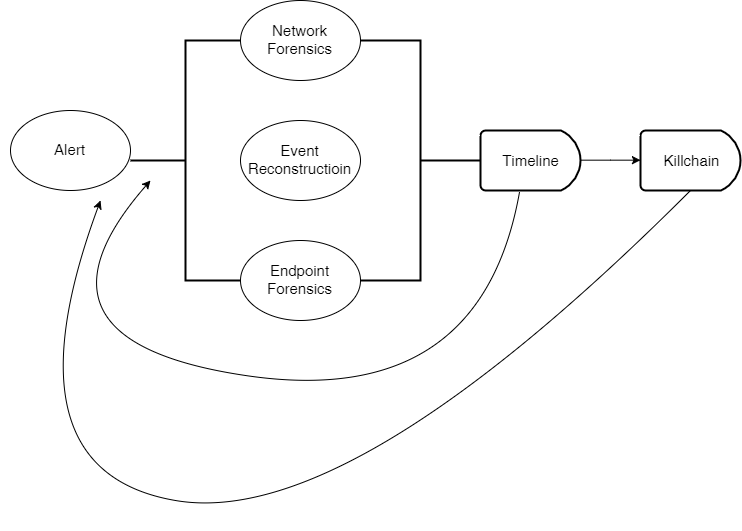 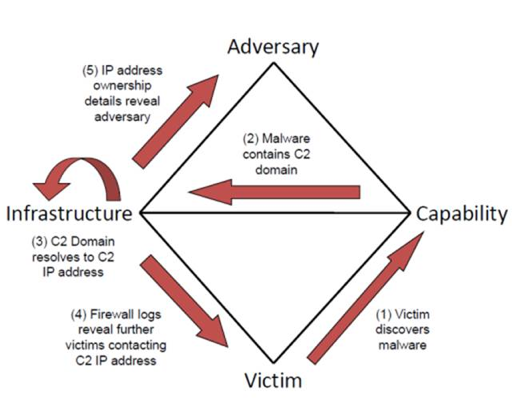 [Speaker Notes: Blend of several approaches.

Roles and activities are idealized– Everybody has all hats

Intervention and remediation are not pictured (SEP)]
It was a dark and storm night

Suddenly there came a tapping
“Hypothetical” Walkthrough
[Speaker Notes: Disclaimers particularly apply.  This is an amalgamation of several attacks/actors.  Sanitized for your protection.]
From: highup@work
To: us
RE: FW: Re: AW: fw: Re: ……
Is this in the Paris office?

>>From: A. Smith@TLA.GOV.US
>>To: J. Random@work
>>Subject: Suspicious connections

>>You need to get 134.244.184.56 
>to stop talking to 58.246.x.x
>>Recorded on Nov 12 2017 at >04:19.
Our screens so far
Something happened on “Thursday” in France
Wait, When?
And in fact such a definition is satisfactory when we are 
concerned with defining a time exclusively for the place 
where the watch is located; but it is no longer satisfactory 
when we have to connect in time series of events occurring 
at different places
- Albert Einstein, Zur Elektrodynamik bewegter Körper 1905
[Speaker Notes: Nothing happened at 04:00.  Is Moloch showing UTC? That’d mean 09:00.  No, not there either.  Was TLA talking UTC and we’ve converted twice?  Was it PDT?  Who knows.

Time is an illusion.  Lunchtime doubly so.]
Encrypted, huh?
[Speaker Notes: Skipping over the time problem, there’s nothing readable in the sessions, so we need to backtrack a bit to look for our evil.]
It was a dark and storm night

Suddenly there came a tapping

Hi, Pandora, What did you bring for lunch?
“Hypothetical” Walkthrough
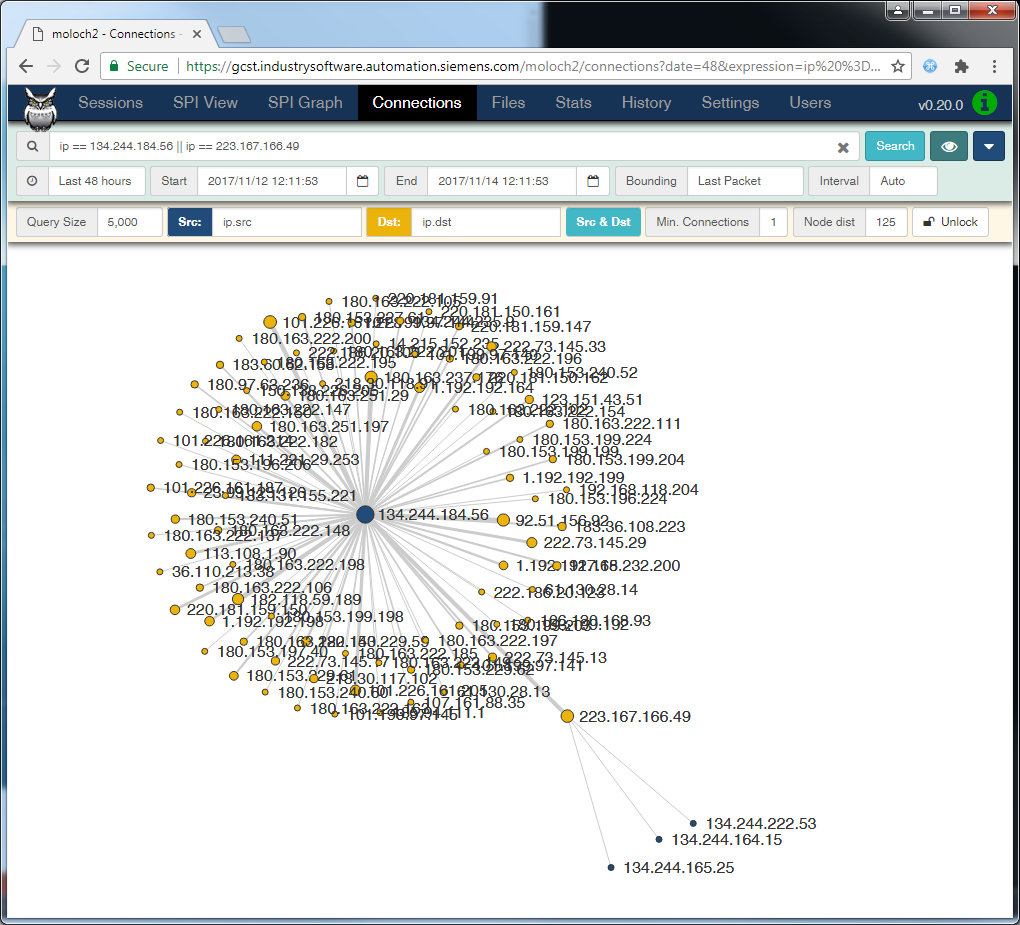 Who Else?
[Speaker Notes: Connection map based on src IP and dest IP for that +/- 24h]
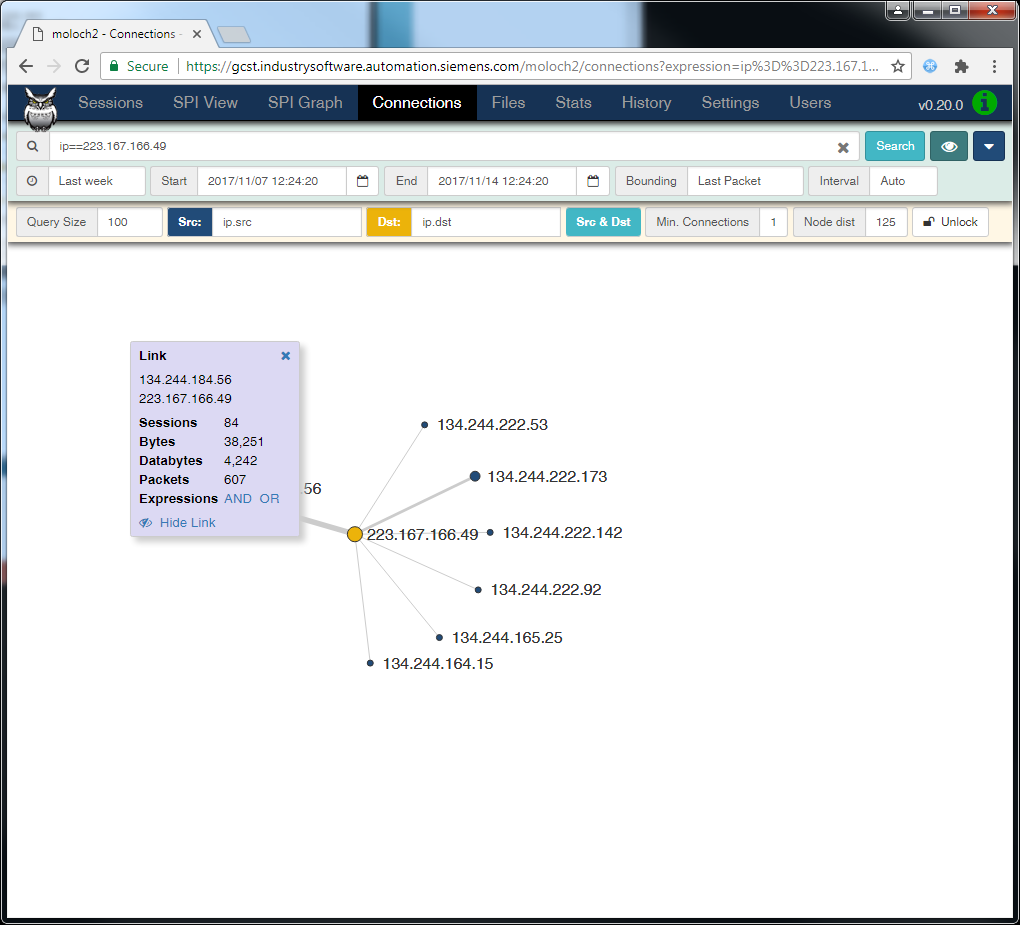 Anybody Else?
[Speaker Notes: Add a couple more systems that talked to the suspected C2 that day]
It was a dark and storm night

Suddenly there came a tapping

Hi, Pandora, What did you bring for lunch?

Ok, that’s not so bad, we’ll look at those systems
“Hypothetical” Walkthrough
[Speaker Notes: Our 5 tentative victims with communications links. Things in the center are possibly C2 (or might be our antivirus update server)

Nah, not AV– that would suggest these laptops are updating definitions]
It was a dark and storm night

Suddenly there came a tapping

Hi, Pandora, What did you bring for lunch?

Ok, that’s not so bad, we’ll look at those systems

We’re going to need a bigger boat
“Hypothetical” Walkthrough
Executive Summary:
Malware present, beaconing to the referred IP address
Source of infection was Internal (eventually email)
Victim PC “Alice” was boring.
Bob and Charlie, on the other hand…
Endpoint Analysis
#include <windows/forensics>
RAR format password-protects both data and filenames.  
RAR passwords are hard to crack.
Multi-part RAR files could still be partially-extracted if you lose a part
 
Windows CSRSS.EXE
Holds in memory DOS CMD information, even after that window has been closed
Windows Event 4628
Sysmon
An Aside
Or two
On the Trail
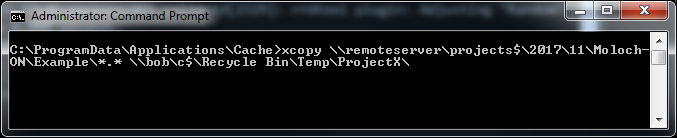 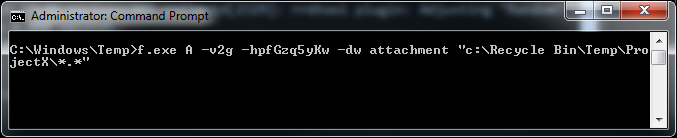 Mock-up of Moloch showing several 2Gb databytes sessions out from system “Bob”
The first session only had SPI data, no packets 
But we got parts 2 – 5.
[Speaker Notes: TODO: fake up a screenshot]
It was a dark and storm night

Suddenly there came a tapping

Hi, Pandora, What did you bring for lunch?

Ok, that’s not so bad, we’ll look at those systems

We’re going to need a bigger boat

We know what they were doing, where they sent it, and what they got.
“Hypothetical” Walkthrough
Full full packet capture
Every stream
Even if it didn’t look like an attack
Or match some other pattern
(Optional, dontSaveBPFs)
Search and Pivot
Metadata scalability (elastic)
FLOSS, FOSS, OSS, FS, community
Commodity hardware, NPB-flexible, network-agnostic

Infrastructure as good as you want to build (Hardware)
Bus number problem
Future is cloudy
Moloch Key Features
Comparison shopping
Help me
[Speaker Notes: What are other key features that Moloch has, vs other monitoring?  Any suggestions would be really helpful.]
Outline
Intro
Environment
Walkthrough
Features
Summary (self-referential slide)

Questions?
Summary
Joe Moore
jpvlsmv@gmail.com
@jpvlsmv